Komunistická strana Francie
Francouzská politika a politické strany
1
Zápatí prezentace
Komunistická strana Francie
je těžké zaujmout neutrální postoj (pro/proti) 
strana pevného jádra, vzorných voličů, dobře organizovaní
strana masová (800 000 členů v roce 1946) 
problém vztahu k Moskvě
uznávají dlouho revoluci jako metodu k dosažení cíle
studená válka ve Francii je promítnutá do konfrontace PCF a ostatní 
podpora Sovětské politiky ve střední Evropě
neprošly destalinizací jako jiné strany 
po celou dobu jsou „stalinskou protirežimní stranou“
2
Zápatí prezentace
1920 - 2012
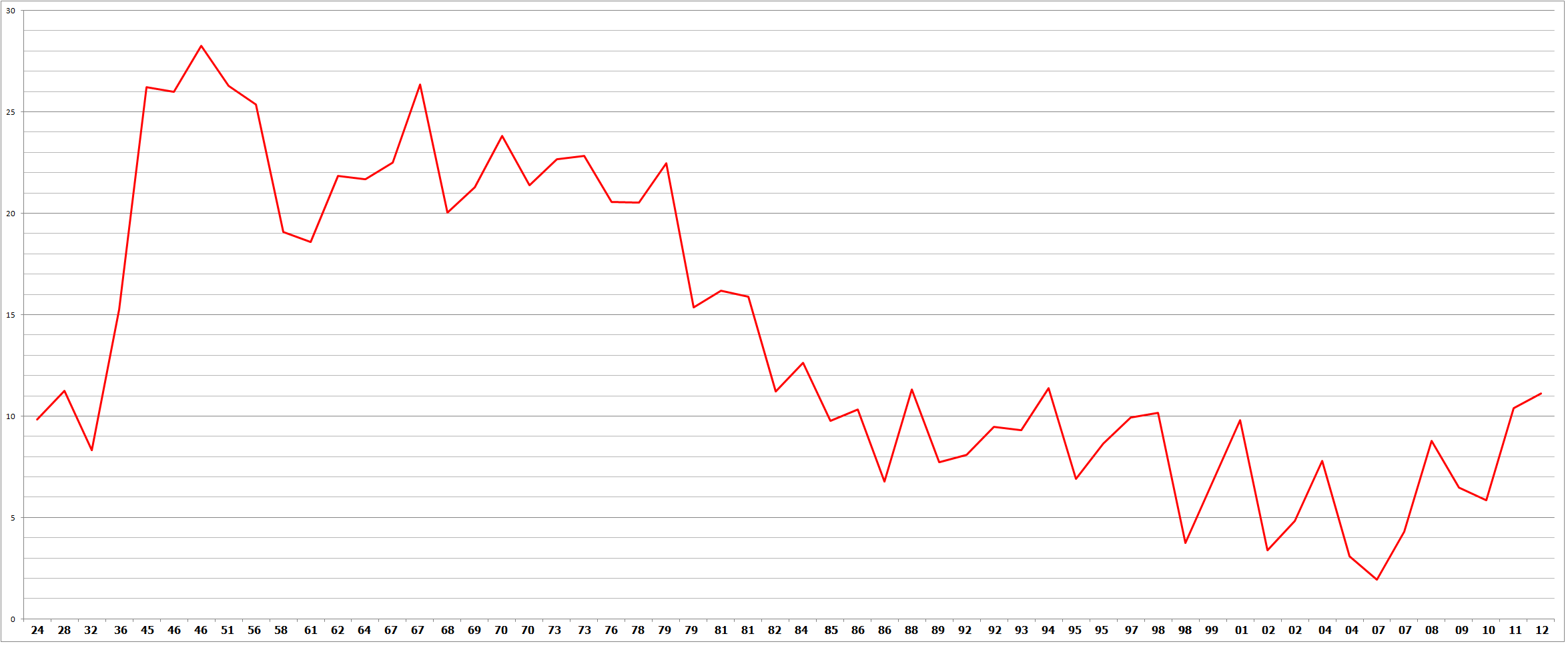 3
Zápatí prezentace
Front populaire
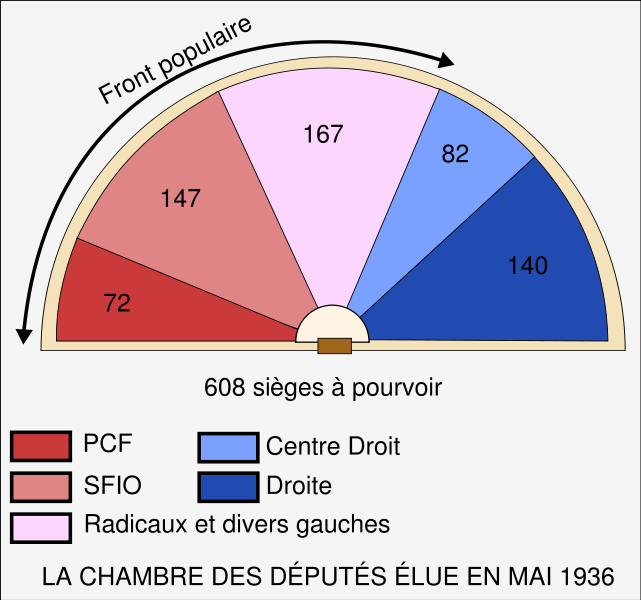 4
Zápatí prezentace
1940 – 1947
Za Vichy se o nich hovoří jako o straně 75 000 zastřelených, ale skutečnost je nižší číslo 

po roce 1944 se už neprojevuje jen jako strana „Sovětského svazu“, ale jako strana, která se snaží bránit zájmy nemajetných a chudých 

komunisté požadují vznik parlamentu o jedné komoře, kterému by patřila veškerá moc, v referendu to neprojde a dále oslabuje 

1947, nedobrovolný odchod z vlády do opozice a zde zůstávají až do roku 1981
5
Zápatí prezentace
PCF 1920 – 1940
Vznik 1920, odštěpení od SFIO a jako reakce na VŘSR 
Postupně plní požadavky III. Internacionály, strana „Sovětského typu“ 

Rok 1924 – první volby, SFIC (Francouzská sekce komunistické internacionály) 9,5% a 26 poslanců (SFIO – 104)

1928, volby 11,3% a 12 poslanců, bolševizace strany, třídní boj apod. 
1932, 8,4% a 11 poslanců 
1936, 15,2% hlasů a 72 poslanců

Dohoda, že z levicových stran zůstane do druhého kola voleb jen ten, kdo získá v prvním kole nejvíce hlasů a ostatní ho v tom podporují 

PCF se nakonec vládní role neúčastní
6
Zápatí prezentace
PCF dle Perottina
Po roce 1946 a dále jsou opoziční stranou s dobrými výsledky, 
jsou vnímáni jako  strana „Východu“ 
protože tam neproběhla krize 30. let, nepotřebují pomoc USA

dobrá spolupráce s odbory 
neustále těží z odboje let 1940 - 1944 
kritizují vládní dekolonizační politiku 

souhlasí s intervencí do centra Uher (1956)
kritizují „monarchistickou“ ústavu, zastánci „NE“ v roce 1958
7
Zápatí prezentace
PCF do roku 1968
Kritika V. republiky a „nového systému“ 
Spolupráce v rámci voleb, především prezidentských voleb 1965 
1964, umřel Maurice Thorez, 
nástupcem se stal Waldeck-Rochet
absolvent studií v Moskvě, ale umírněnější, 
stejná ideologie a východiska
8
Zápatí prezentace
1968 – 1969
1968, nový tajemník Georges Marchaise 
„počátek marginalizace“
první člověk, který se připojil až 1947 

nebyl na „studijním pobytu“ v Moskvě 40 - 44    
podpora osobních známých předchozího předsedy M. T.
trochu polidštění a první náznak „odstalinštění“ 

podpora sovětské zahraniční politiky
Sovětský svaz prospívá globálnímu dobru 
1969 – Prez. volby, Jacques Duclos – 21,5%
9
Zápatí prezentace
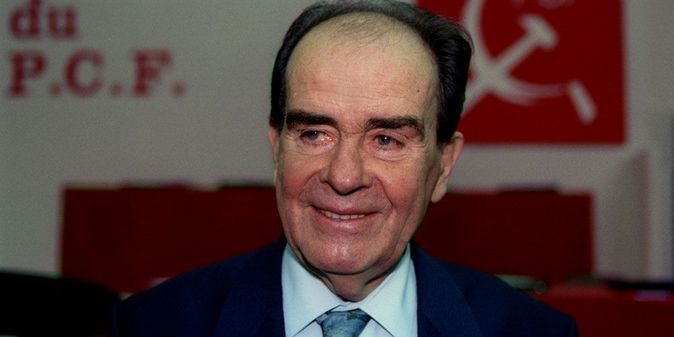 1980 – 1990
1981 – prezidentské volby, 
G.M. 15,5% a druhé kolo podpora F.M. 
Předčasné volby 1981 do AN – první ministři ve vládě
Doprava, zdravotnictví, veřejné služby, práce a soc. věcí 
Neshody nad sovětskou zahraniční politikou – Afghánistán
odchod z vlády, 1984
1986, nový volební systém nezajistil lepší podmínky 
prezidentské volby 1988 nejednotnost 
potvrzují další „ústup ze slávy“ (cca 7%)
10
Zápatí prezentace
1990 – 2022
1994, proměna stranické symboliky
Robert Hue, nový předseda a 1997, vstup do vlády 
Doprava, mládež a sport, 
státní sekretář – turismus, památky a kultura  
Pronájem stranické centrály,
festival 100 let L'Humanité, deník založený 1904, Jean Jaurès
2002 - Robert Hue 3,37% 
2007 - Marie-George Buffet – 1,93% 
2012 - J.L. Mélenchon: Front de Gauche – 11,1% 
2017 - J.L. Mélenchon: LFI -  19,6% 
2022 – J.L. Mélenchon: 21,95%, F. Roussel 2,28%
11
Zápatí prezentace
Jean Luc Mélenchon 2017 Lille
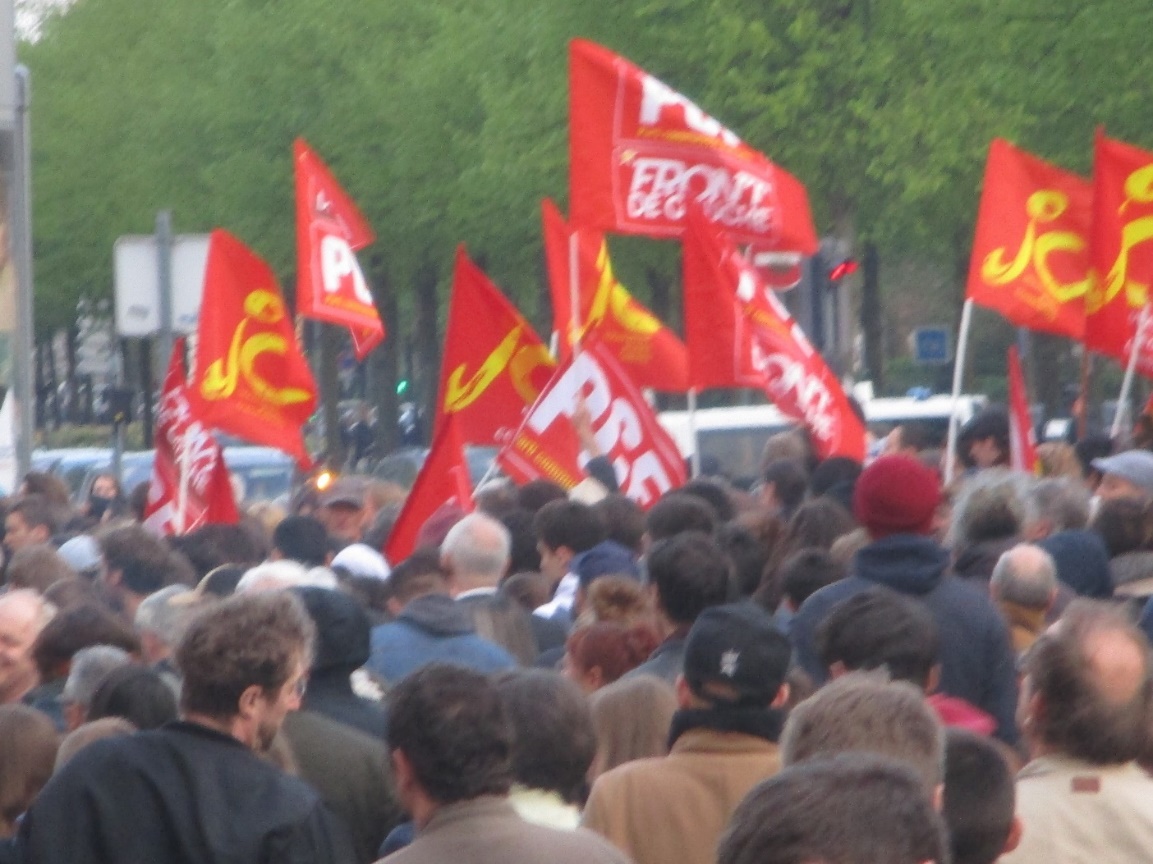 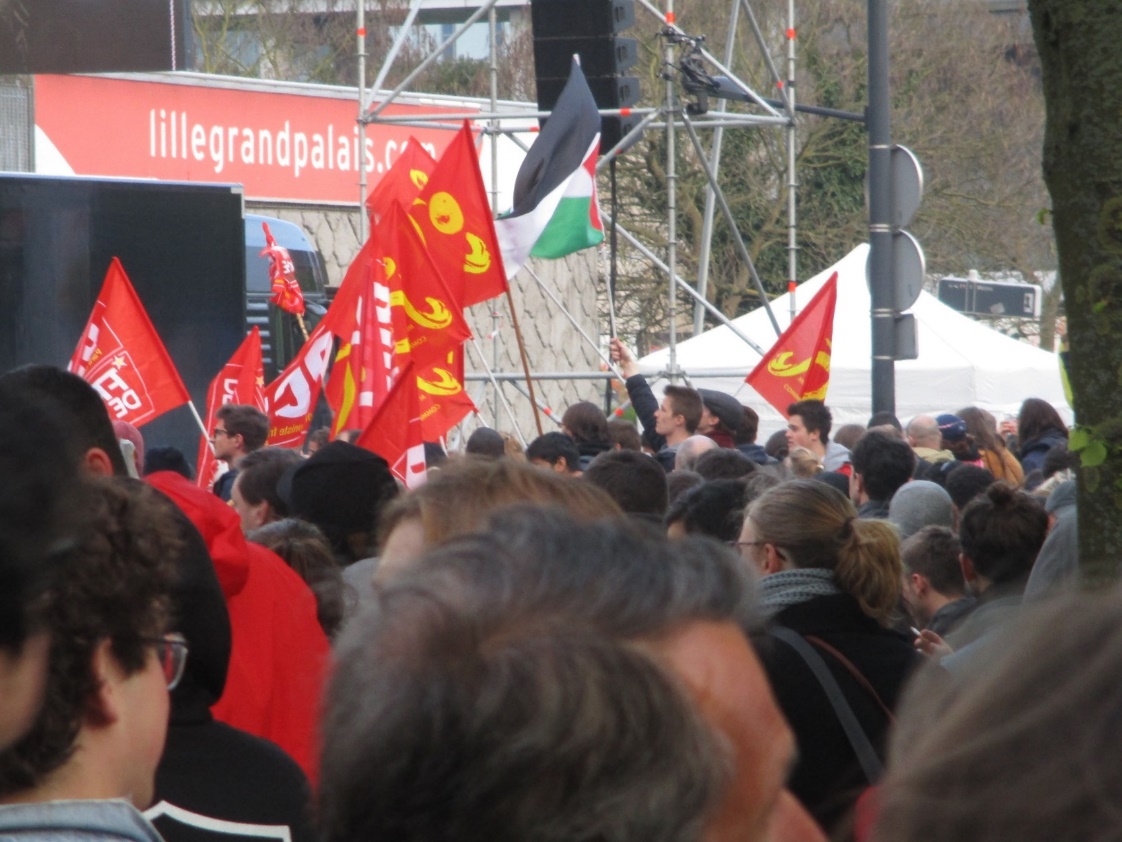 12
Zápatí prezentace
Lille 2017
https://www.youtube.com/watch?v=ifEhkqG3Vzw
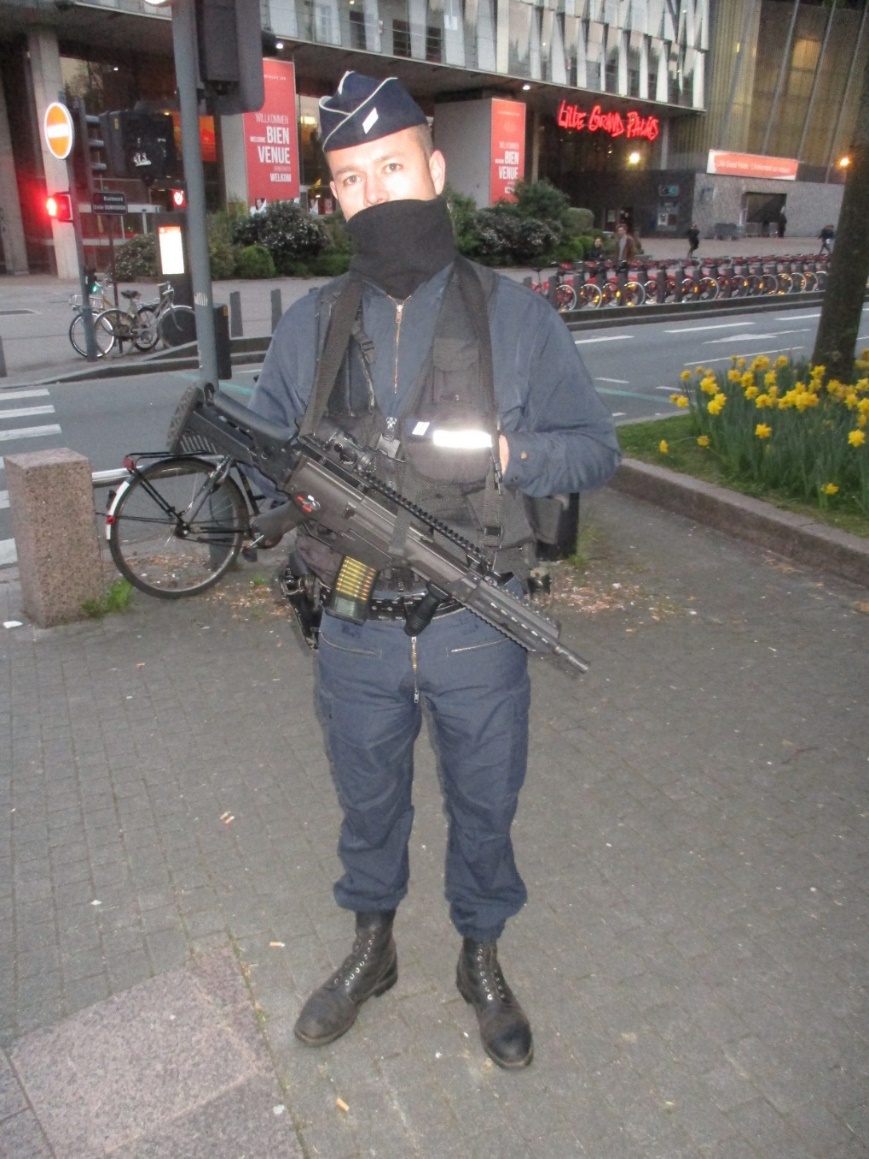 13
Zápatí prezentace
PCF – zisky ve volbách do AN
14
Zápatí prezentace
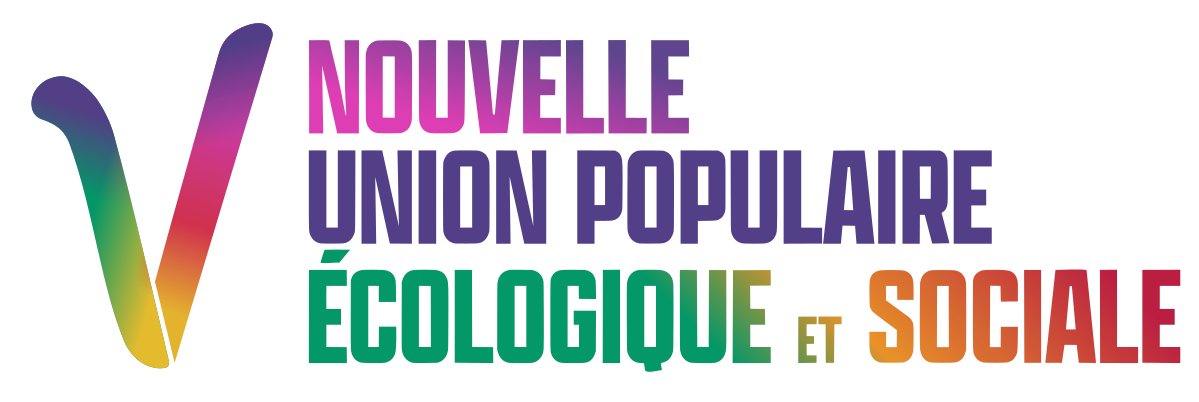 NUPES – 2022
Značka pro volby do AN 2022 
Různorodá koalice podporující radikálnější levicové myšlenky 
SMIC – 1500 EUR, důchodový věk 60 let  
Státní regulace/zastropování cen zboží denní potřeby 
Zavedení VI. Republiky (vztah prezidenta/premiéra, volební systém) 
Příspěvek na „osamostatnění se“ pro mládež 
Sdílení bohatství a fiskální spravedlnost
15
Zápatí prezentace
16
Zápatí prezentace
Závěrem
Komunistická strana – strana jasné orientace a hodnot 
Nejlepší roky cca okolo 1950 
Minimum času u moci, velice krátké období 
Neumí s vládnoucí rolí pracovat
Nutná spolupráce s PS  
Několik transformací po roce 2012
Nyní zastoupení v rámci nové koalice NUPES 
Budoucnost?
17
Zápatí prezentace